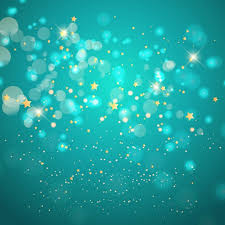 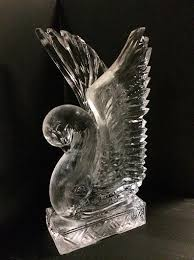 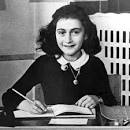 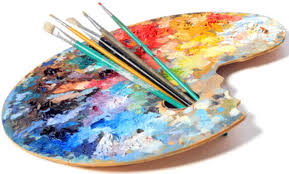 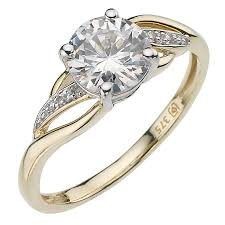 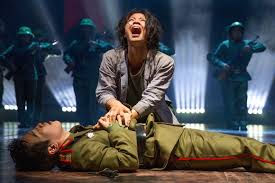 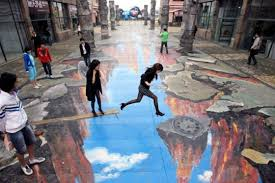 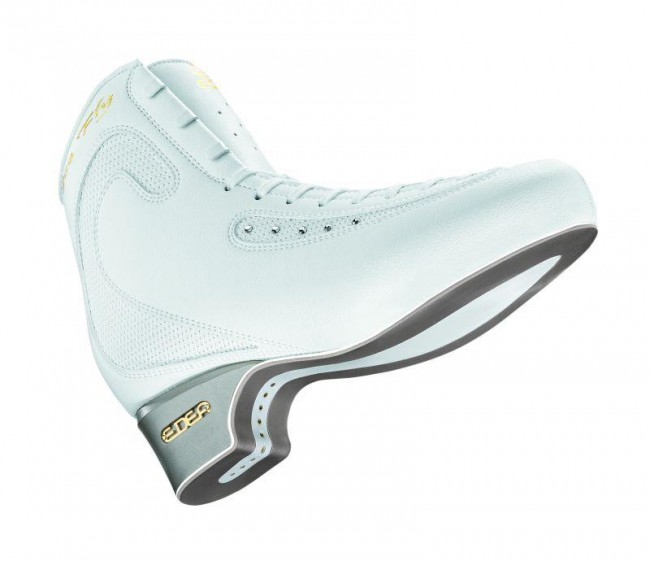 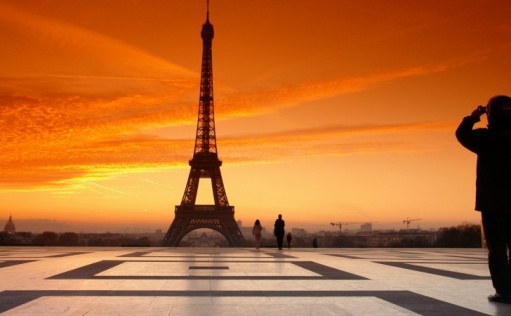 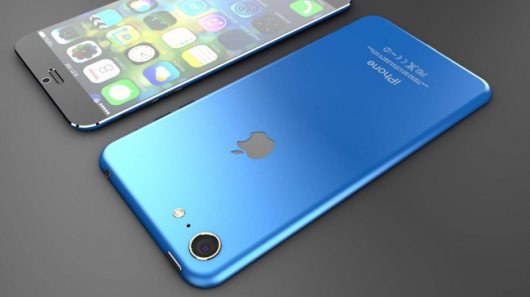 N
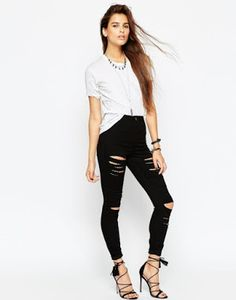 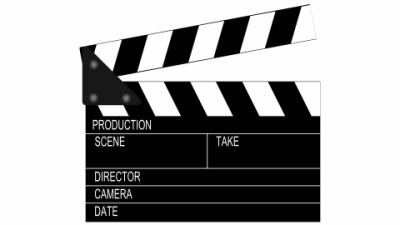 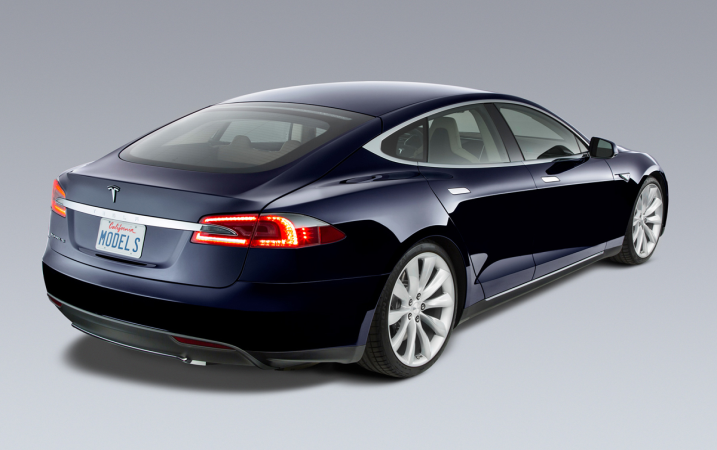 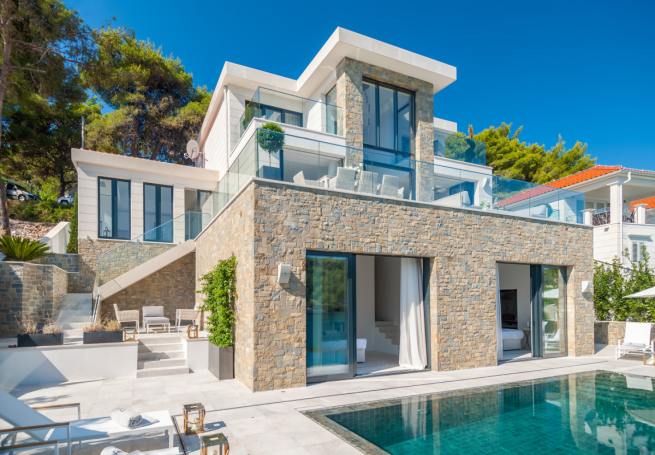 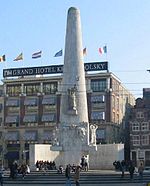 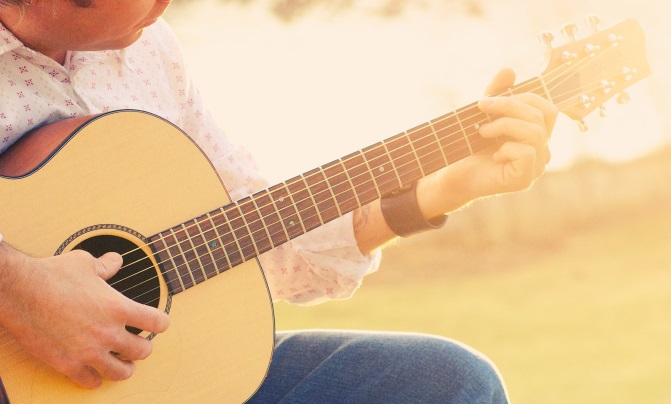 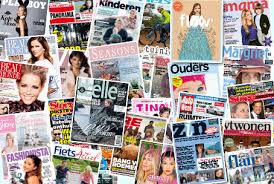 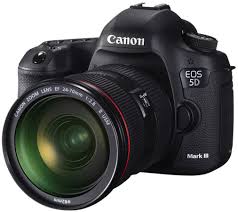